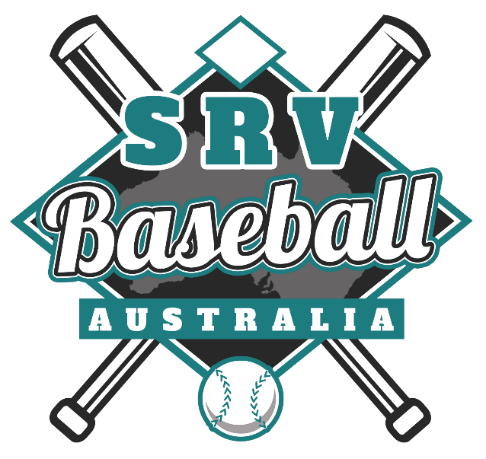 Inclusive School Program Details
Dates
During School terms, 8 weeks - exact dates TBD, Flexible dates and times to be negotiated between School and SRV

Location
Delivered at your School 

Target Participants
T-Ball – 5 - 12
Progressive Baseball – 10 – 17

Cost
$150 per participant
Sibling discount available
NDIS eligible
Fair Play Vouchers

Program Inclusions
Great Training Program delivered by qualified coaches
Modified equipment to aid inclusivity and enjoyment
Fun, Friendships, Music
Sport specific training & games 
Equipment  required to run session (nets, bats, balls, bases, gloves etc)
Each child receives a free Cap
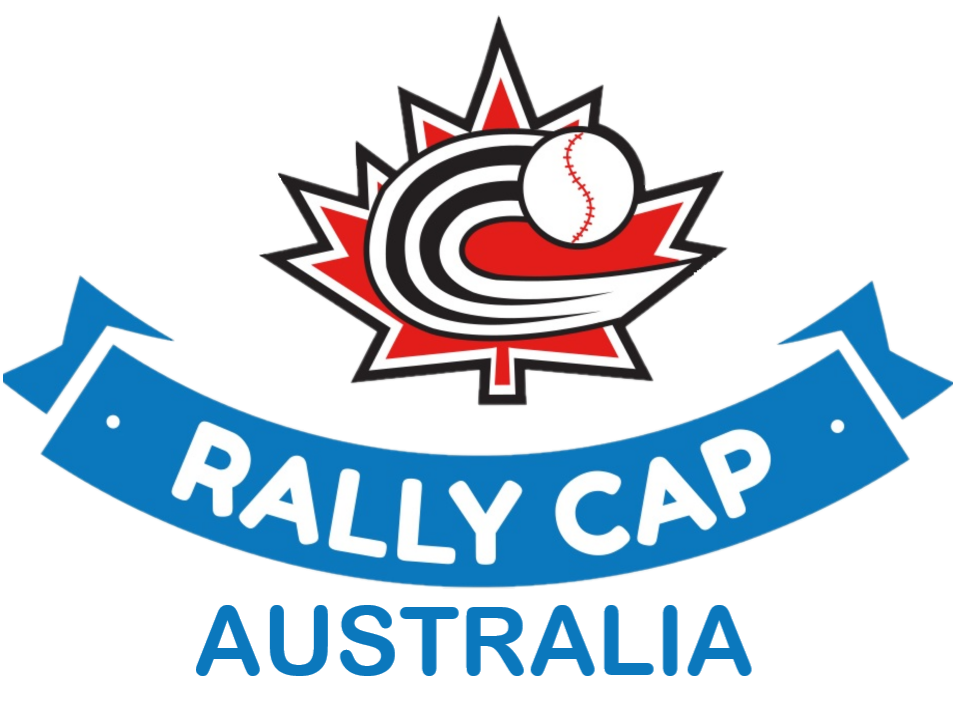 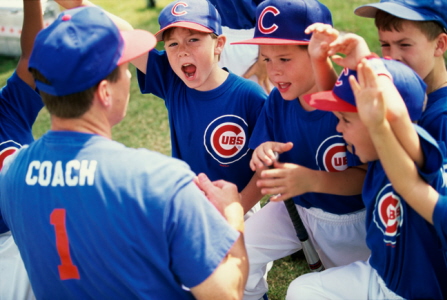 Typical Session Plan Weeks 1-8
*Note Children may have breaks as per their individual need throughout each session
Agility & Conditioning	20 Minutes
Ladder Run
Broad Jump
Agility Poles
Pushups
Situps
Eye training
Wheelchair friendly agility activities
Cue Cards & Ipad program used to support non verbal children



Technical Skills Training	20 Minutes
Hitting (stationary ball)
Hitting (moving Ball)
Throwing Mechanics
Fielding Technique (Groundballs)
Fielding Technique (Catching the ball)
Wheelchair friendly skill stations
Cue Cards and Ipad program used to support non verbal children



Game		20 Minutes
Group splits into two teams
2 Innings game consisting 10 minutes per innings
Players rotate positions each innings
Players reverse batting order second time through
Wheelchair friendly surface for games
Cue Cards & Ipad program used to support non verbal children
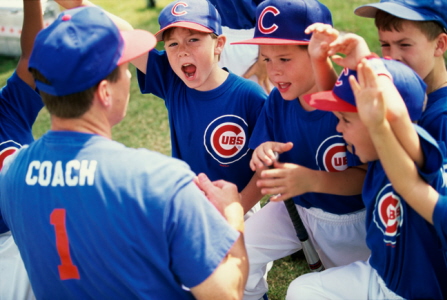 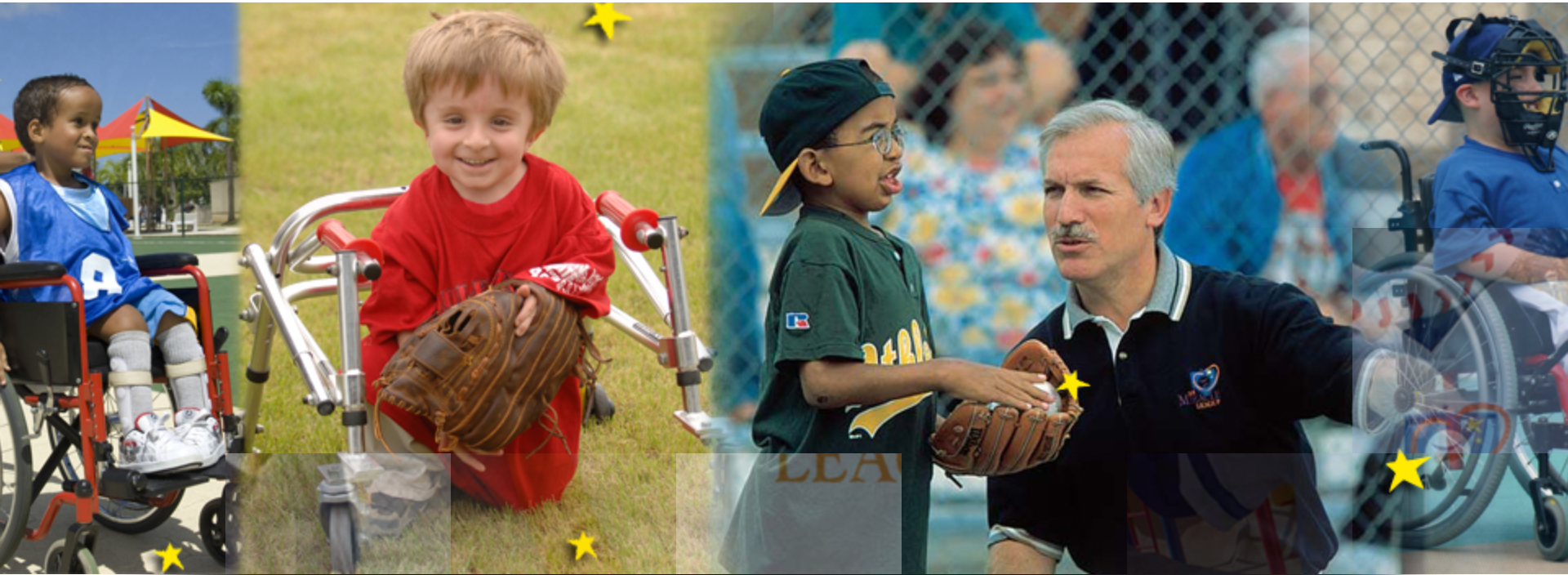 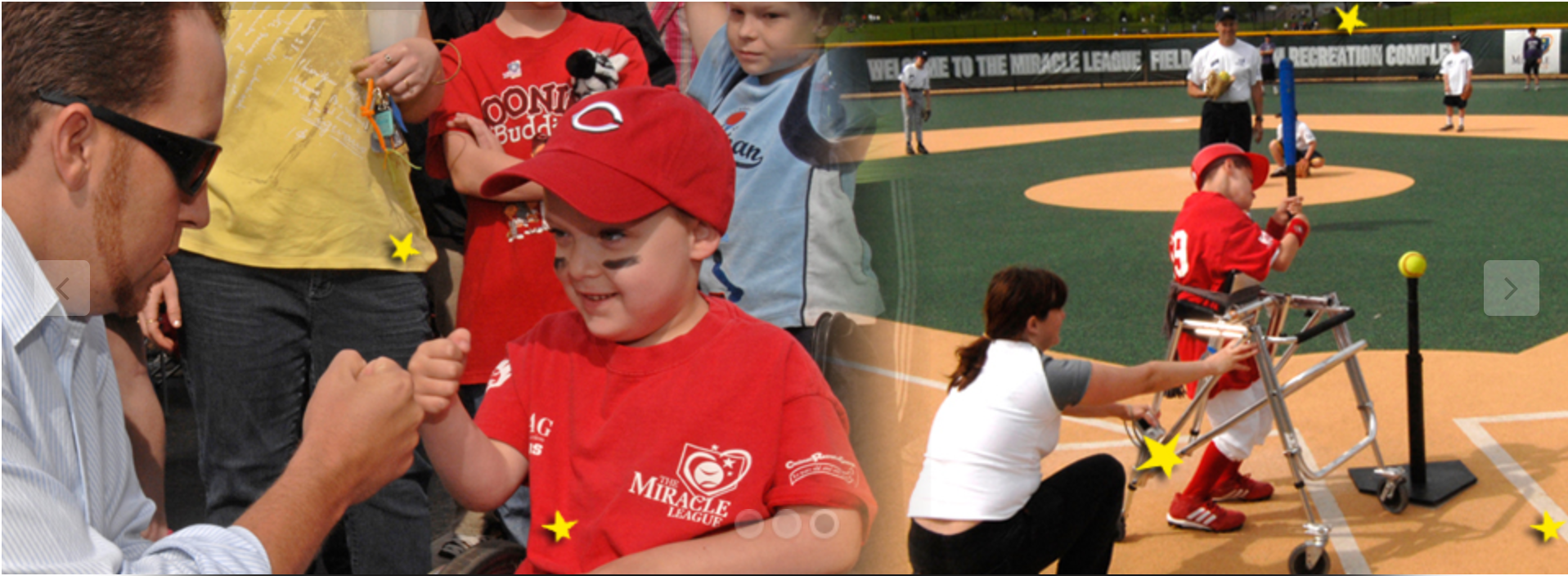 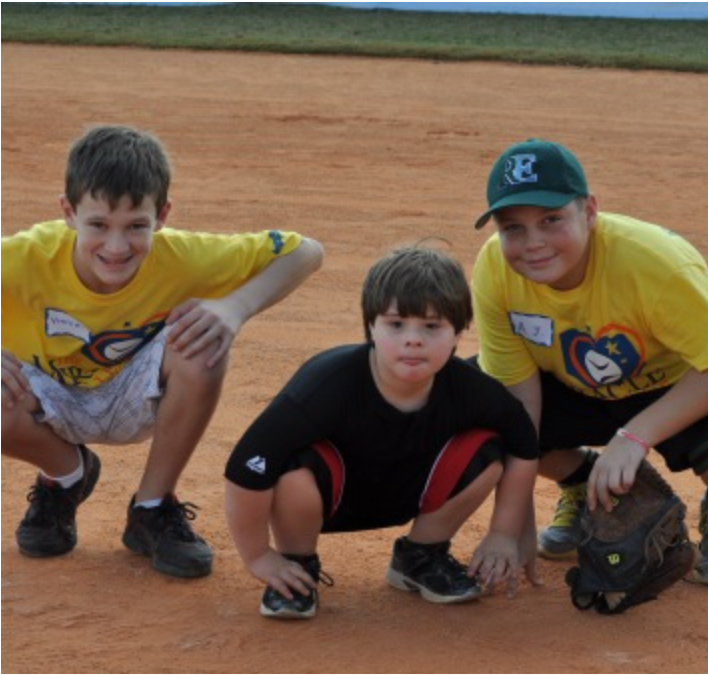 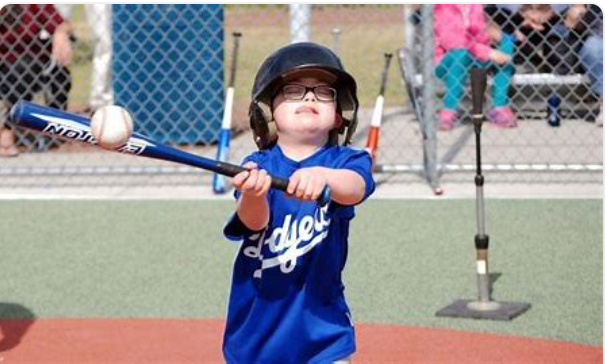 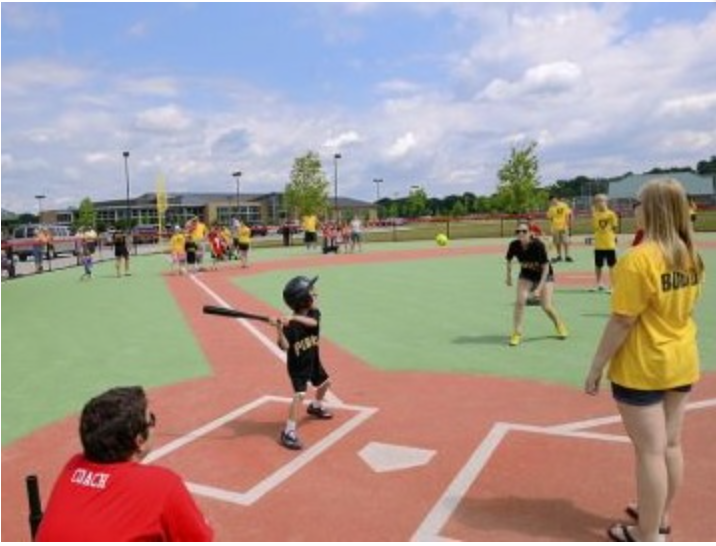 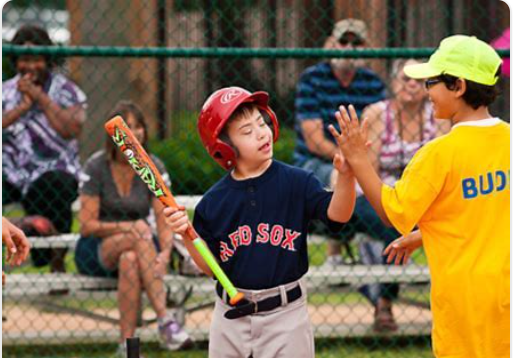 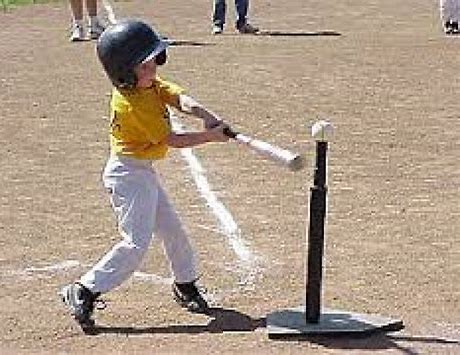 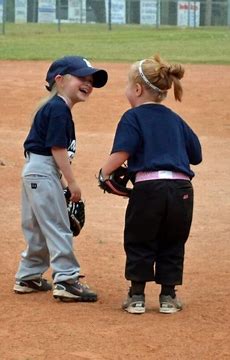 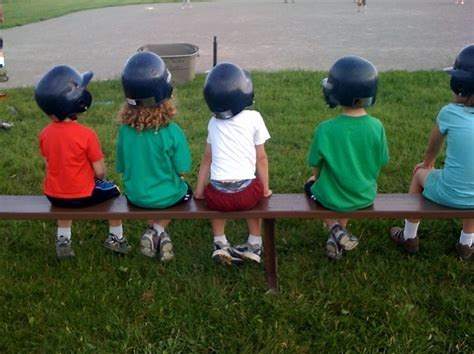